Building a Business Letter
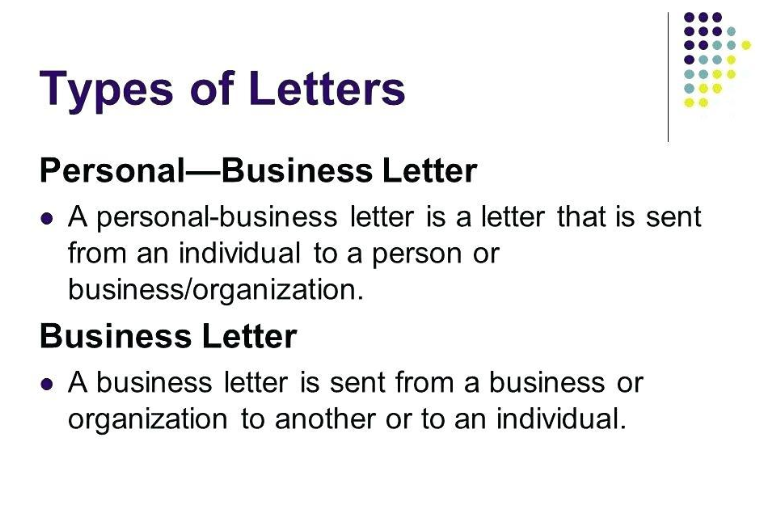 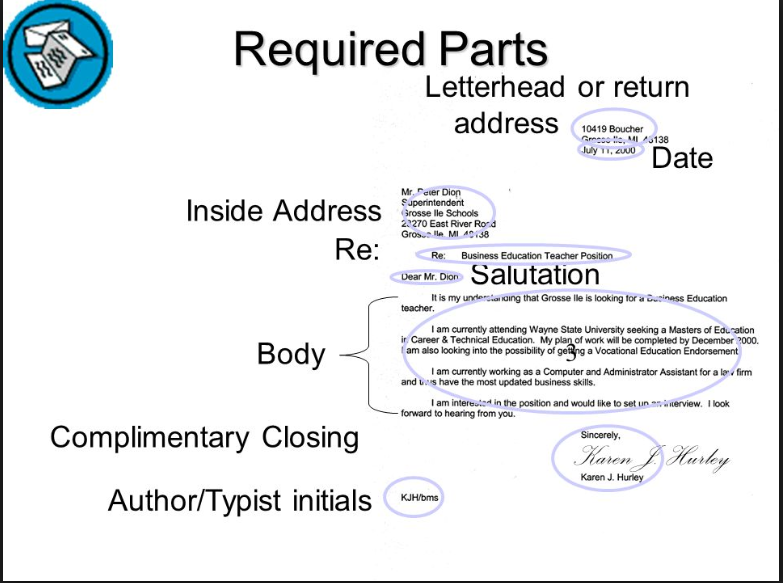 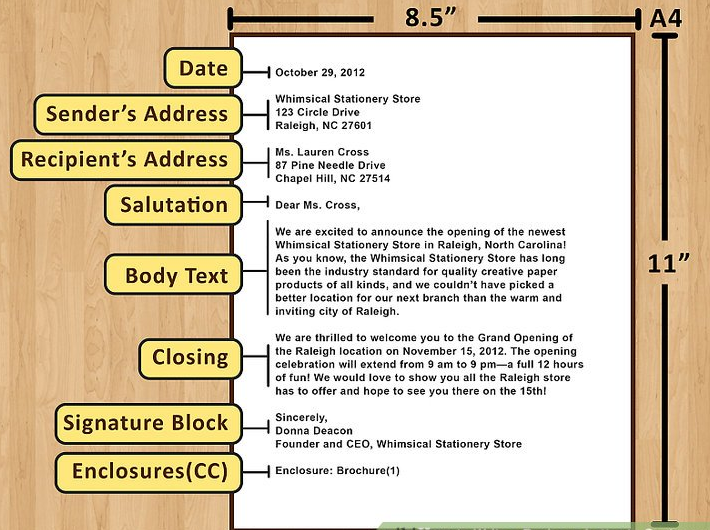 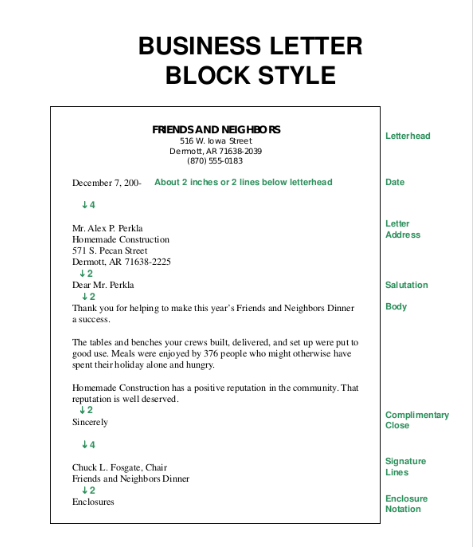 Block Style
Block Style
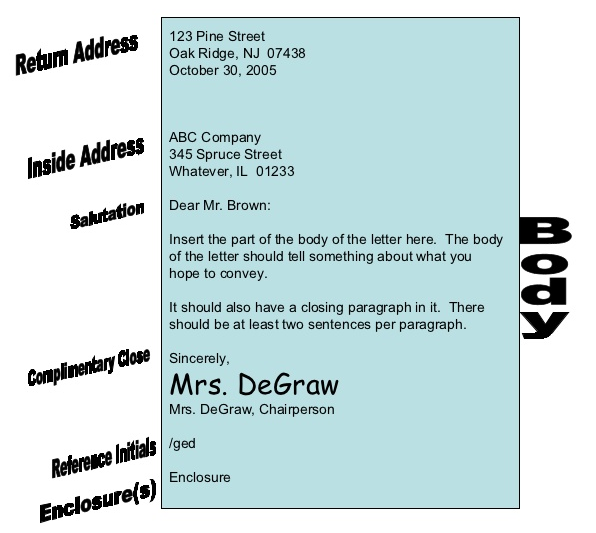 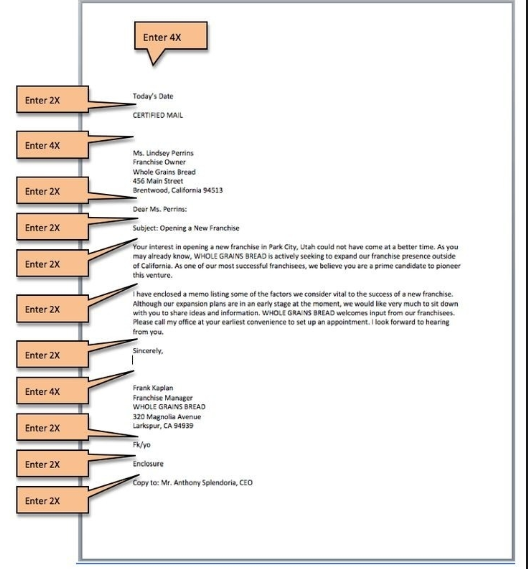 Line Spacing Between Parts
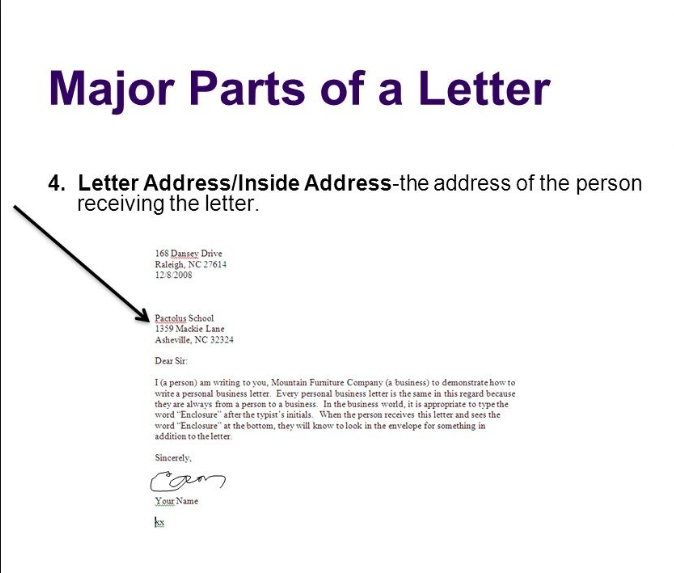 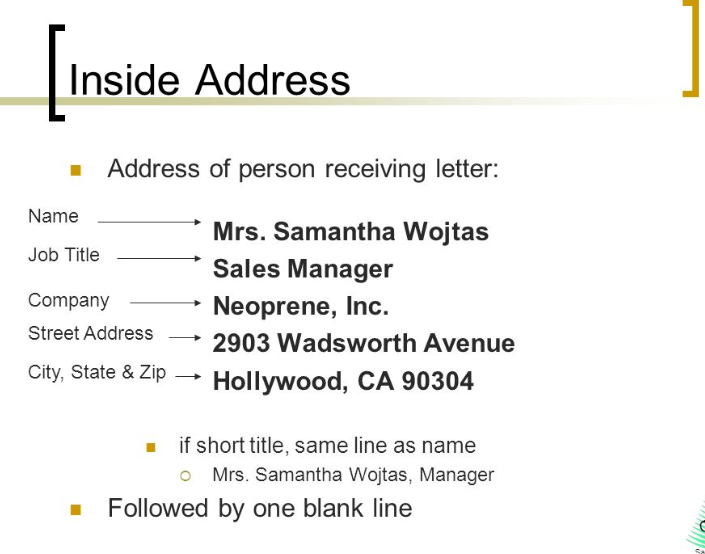 INSIDE ADDRESS
Business Letter Formats
Business Letter with Letterhead
Business Letter without Letterhead
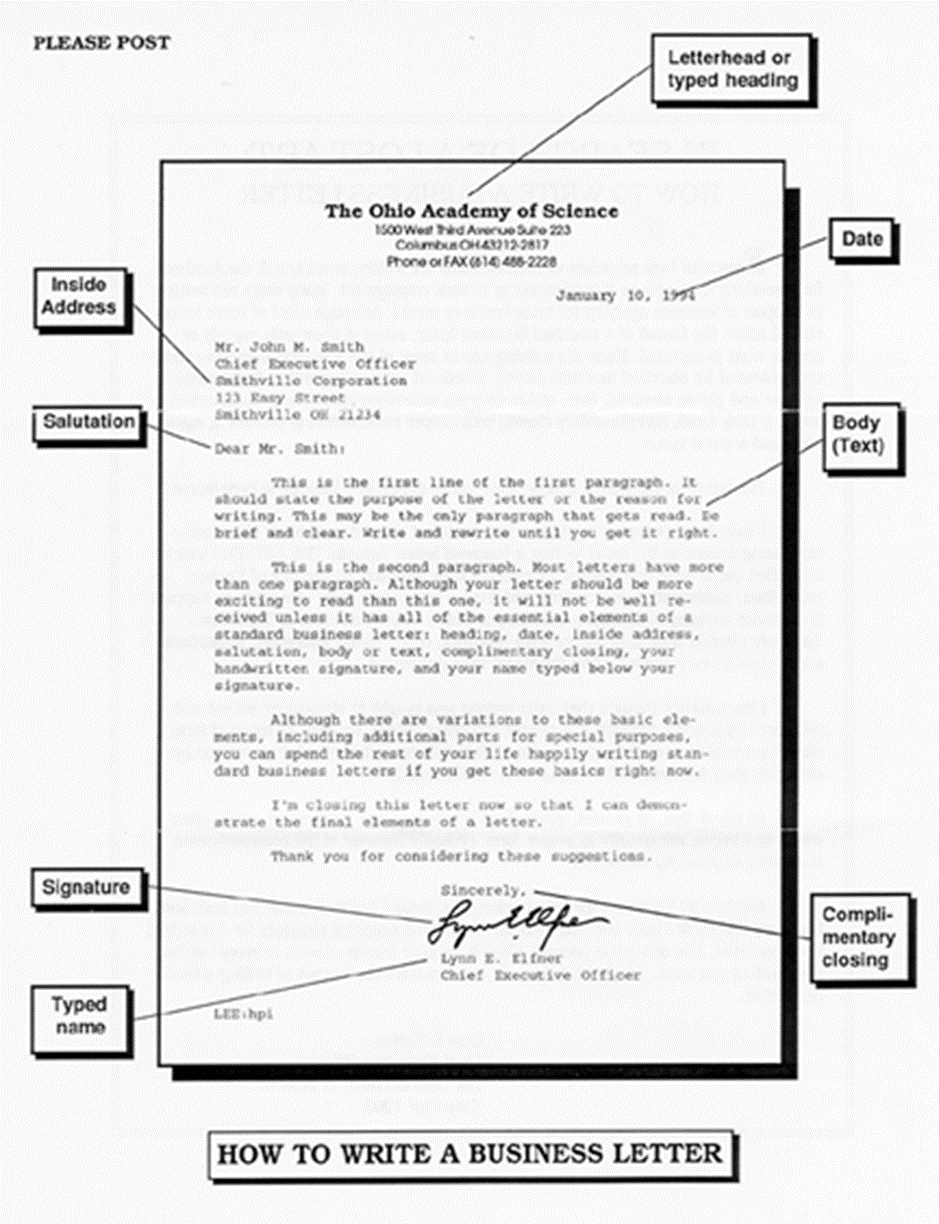 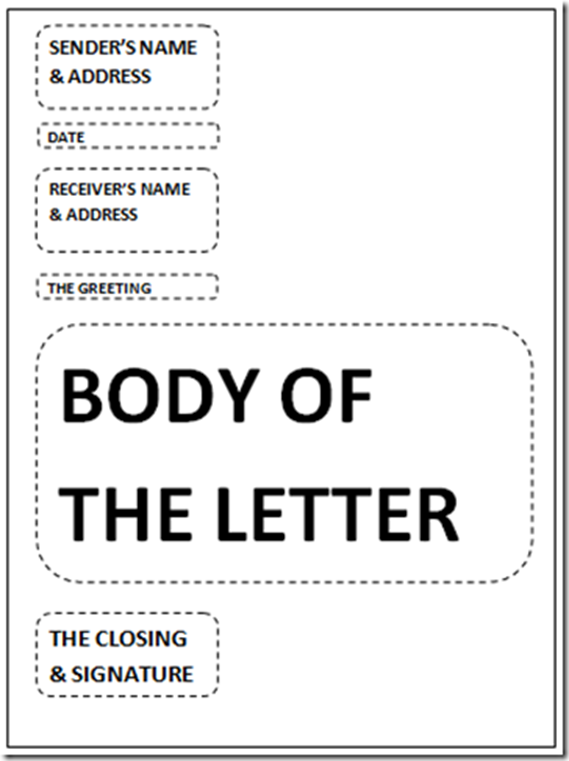 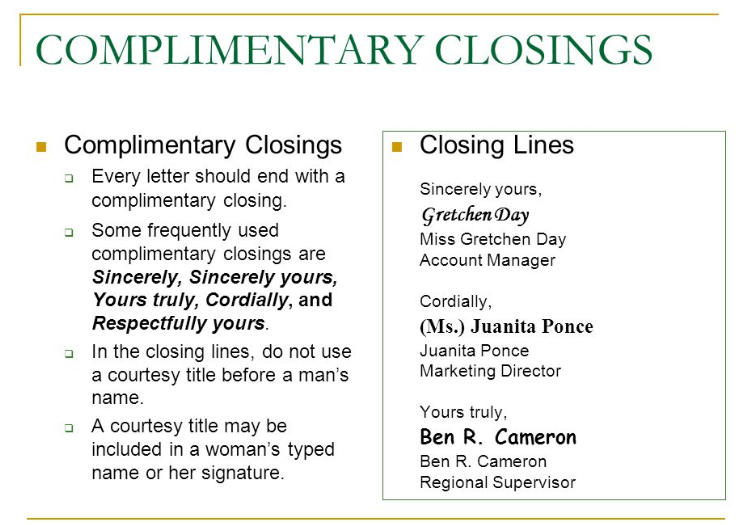 Remember to use this PowerPoint as your
Study Guide